Достопримечательности нашего посёлка.
Посмотрите вокруг: зачарует краса,  нету места прекраснее нашего! Золотятся хлеба, зеленеют леса. Даль морская лазурью окрашена!
Администрация
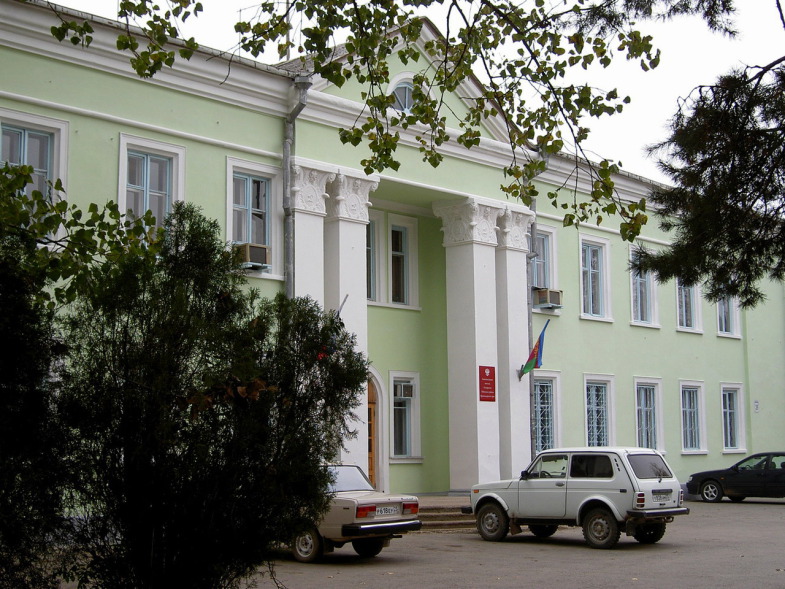 Церковь
Иконостас в церкви
Спортивная площадка
ЖД вокзал
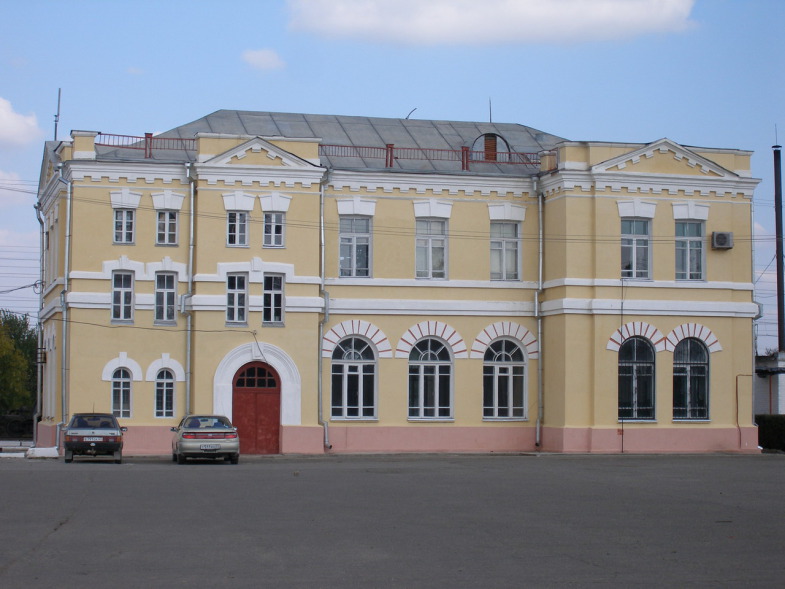 Нефтяные вышки
Памятник в станице Ахтырской
Памятник пожарным.
Зимний парк
Радуга
Речка «Ахтырь»
Стадион
Дуб на улице Длинной